프레임 나누기
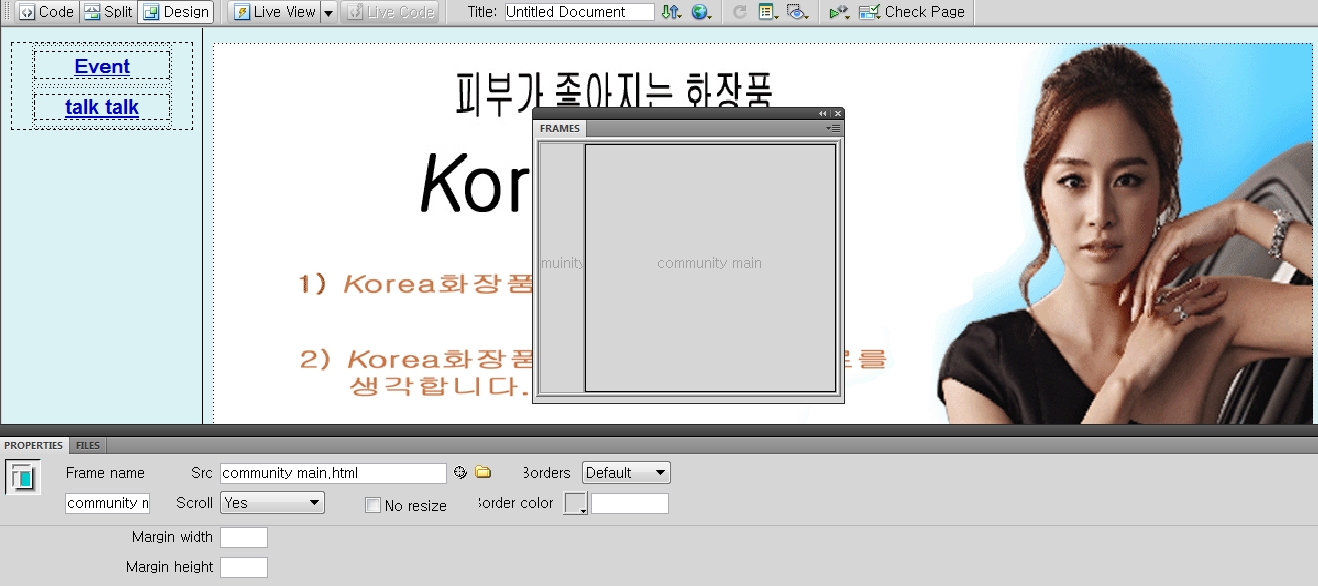 - File>New>Create
- Layout>Standard> Frame> left Frame
- Modify>Page  Properties> Background color> 자기가 백그라운드 색깔로
 넣고 싶은 색 leftframe, mainframe에 선택해넣기 혹은 Properties의  
  Page property>Background color에서 자신이 원하는 색상 선택
- community left.html과 community main.html과 community.html 
  문서 만들기
Table 만들기
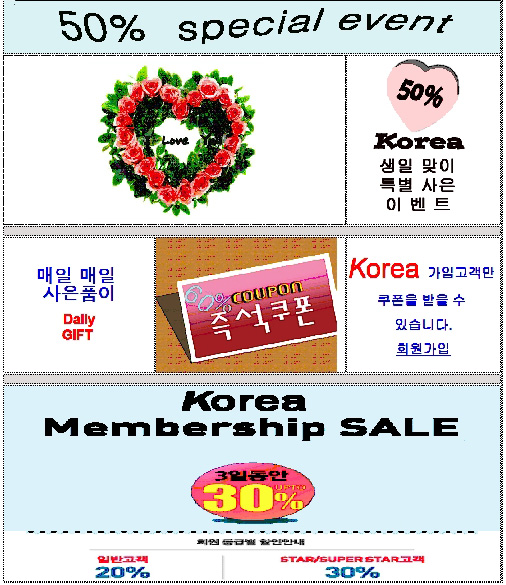 1
community event table.html 만들기
file>New>Create> Layout>Standard> Table,  table 나타나면 자신이 만들려는 Row
숫자 정하기,Row: 6, Columns:3 , Table Width:1100 pixel >OK, Table PROPERTIES에서  Align: Center 선택
file>save> community event table.htm로 저장하기
1, 2,3,4,5 번 그림은 포토샵에서   가로 세로 픽셀 미리 계산하여
 만들기
- 2번은 gif 애니메이션
3
2
4
5
Table 만들기
1
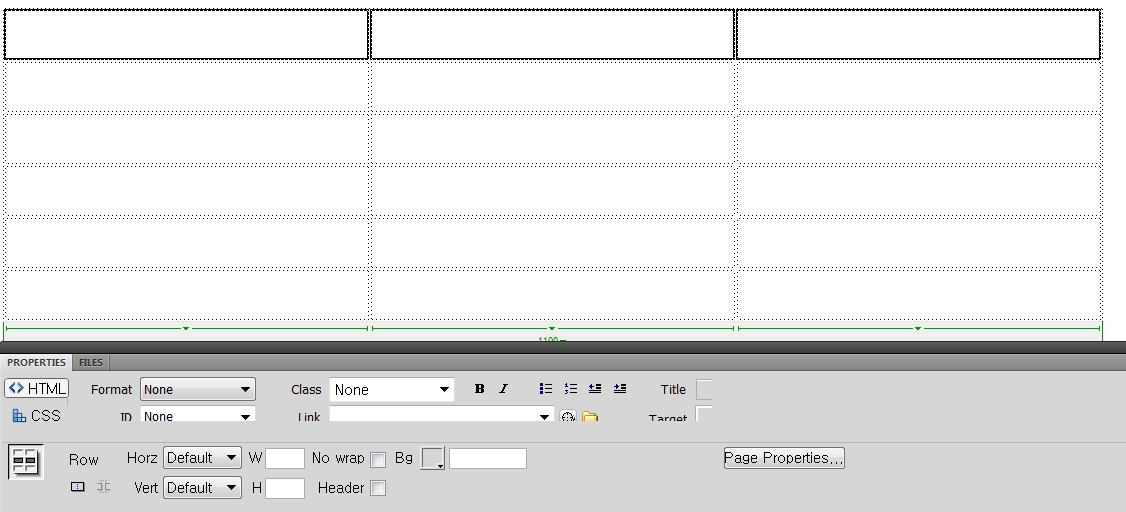 4
5
6
8
7
2
3
community event table.html 만드는 방법
 1번을 드래그하고  2의 merges selected cells(cell 병합)을 클릭하여 하나의
  셀로 만들기, files에서 넣으려던 파일 끌어 넣기,3번에 파일 높이 픽셀 넣기
 4번도 드래그하여 병합하여 gif애니메이션 넣기, 옆 셀에도 해당 파일 넣기
 5번, 8번도 드래그하여 셀 병합하여 해당 파일 넣기
 6번에는 아래 Properies의  format의 heading 사이즈 정하고 7번 
  page properties클릭하여 text color 정하여  text 입력하기,
- file>save> community event table.htm로 다시 저장하기
프레임 만들기
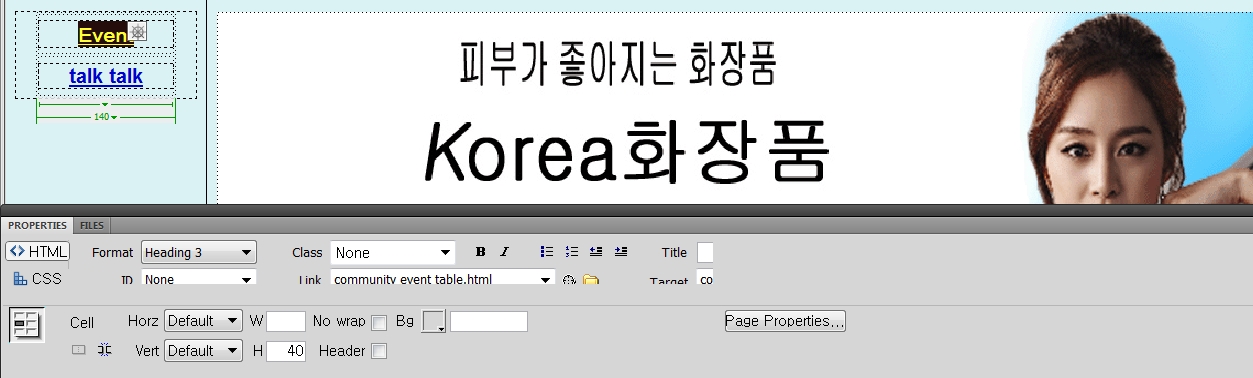 - community left를 클릭하고 Layout>Standard>Table,  table 나타나면 
  자신이 원하는 서브  메뉴만큼 Row숫자 정하기
  Row: 2, Columns:1 Table Width: 140px >OK
  Table PROPERTIES에서  Align: Center 선택.
각 Table의 H(높이)를 40px정도로, Table안에 text color 정하려면 Page
  properties클릭하여 text color정하기
 자기가 원하는 서브 메뉴 테이블 안에 쓰기 예(Event, Talk Talk)
 community main 안에 Layout>Standard>Draw AP Div(레이어)1개를 추가
 AP Div(레이어)안에 미리 만들어 놓은 이미지파일 file에서 community 
  main.gif 끌어 넣기
서브메뉴 Event 드래그>Table PROPERTIES의 Link클릭>
 community event table.html찾아 클릭, 3 Target : community main 클릭
Form 문서 만들기
Form
 -사용자에게 내용을 입력받아 서버로 전송하게 하는 웹 방식. 
  회원가입 양식이나 게시판이 이에 속함.
 -Form 요소는 다양 ,이 요소를 삽입하기 전에 반드시 form 정의를 시켜 
  오류없이 처리
List/Menu:선택할 수 있는 목록을 삽입
Button:입력한 내용을 서버로 전송하는 버튼
Textarea:
여러 줄 텍스트 입력상자
Jump Menu:
여러 개 항목 중에서 선택한 항목으로 이동
Checkbox
Checkbox Group
Label: 라벨
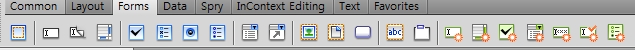 Form문서 처리순서
-코딩시 form 정의한 후 Form 요소 삽입
-방문자가 데이터 입력하거나 선택
-전송 버튼을 누를 경우 실제 처리를 담당하는 웹프로그램을 통해
  웹서버에 데이터가 전송되어 전송,처리
File Field:
파일을 선택하여 올릴 수 있는  버튼
Fieldset: 관련 있는 요소들을 하나로 묶을 수 있는 테두리
Form:폼 태그 삽입
Text Field:
텍스트 입력상자
Hidden Text:
보이지 않는 설정값 삽입
Radio button:
반드시 하나만 선택
Radio Group:
라디오버튼을 동시에 여러 개  선택
Image Field:
이미지 버튼
Form 문서 만들기
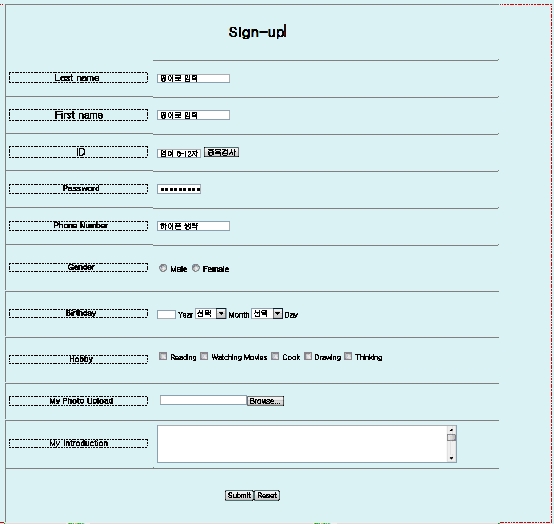 1
community sign up table.htm
  만들기
 file>New>Create> Layout> 
 Standard> Table,table 나타나면
  Row, Columns 숫자 정하기,
  Row: 11, Columns:2,
  Table Width:1100pixel >OK,
  Table PROPERTIES에서  Align:
  Center 선택
- page properties클릭하여
  배경색깔 선택하기, text color,  
  text size선택하기
 file>save>community sign up
  table.htm 로 저장하기
- 두 셀을 병합하여 1번, 2번처럼 
  만들기 
-Last name, First name, ID,   Password,
  Phone Number, Gender, Hobby,  
  Birthday, My Photo Upload 등등 입력
 완성 후 테이블 전체를 선택 후 CTRL+X
 Form>첫 번째 form  태그 삽입
 Form  태그 삽입 후 CTRL+V
2
Form 문서 만들기
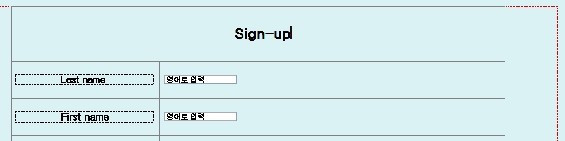 1
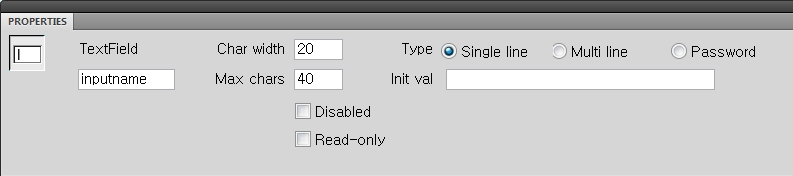 2
1
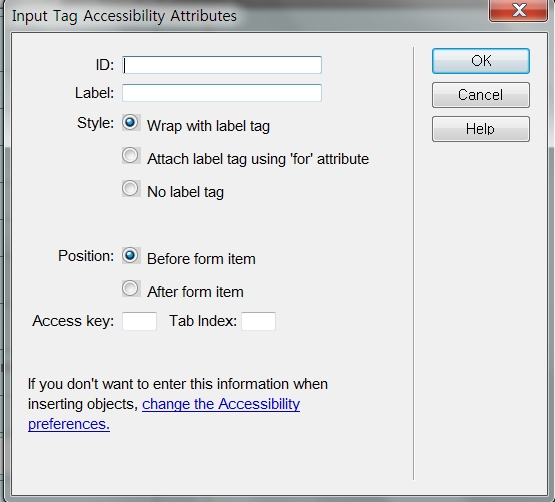 Last name, First name form 만들기
 1번에 커서 가져가서,Text Field 클릭
 2번에 ID입력 예 inputname
 3번에 charwidth:20 , Maxchars:30 정도 입력, Int Val:영어로 입력
Form 문서 만들기
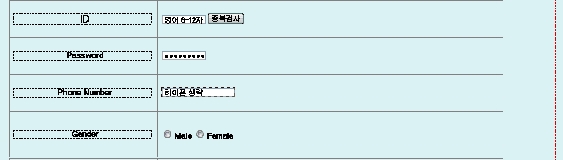 1
3
4
6
2,5,7,9
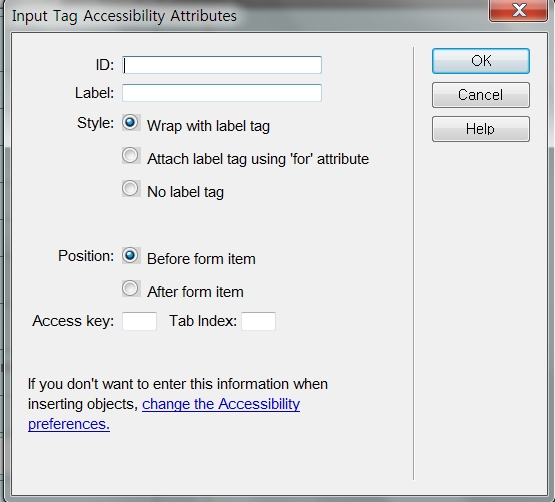 8
ID, Password, Phone Number form 만들기
 1번에 커서 가져가서,Text Field 클릭
 2번에 ID입력 예 inputid
 Text Property에 charwidth:12 , Maxchars:12 정도 입력, 
   Int Val: 영어 6-12자 입력,  3번 위치로 커서 위치시키고,
   Button클릭,ID:Inputredundancy, 아래 Button property value:
   중복검사 입력

 4 번에 커서 가져가서,Text Field 클릭
 5번에 ID입력 예 inputpassword, Text Property에
  charwidth:12 , Maxchars:12 입력, Type: Password 체크

 6번에 커서 가져가서,Text Field 클릭,ID:inputphonenumber,
  Text Property에 charwidth:20 , Maxchars:25 정도 입력, 
   Int Val: 하이픈 생략 입력
 8번에 커서 가져가서, Radio Button 클릭, 9번 ID: inputgender>OK
  Radio Button Property에 Ini:Checked,남이나 여 중에 하나만 체크
  버튼 삽입된 후 Male  쓰기, Female도 같은 방법으로
Form 문서 만들기
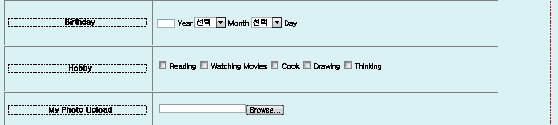 1
2
6
8
Birthday, Hobby, My photo Upload form 만들기
 1번에 커서 가져가서,Text Field 클릭 ID입력 예 inputyear
 Text Property에 charwidth:4 , Maxchars:4 정도 입력,
  Field 옆에 Year입력,
2번 위치로 커서 위치시키고, 위 List/Menu클릭, 
  List/Menu property에  type: List체크
  4번에 List value클릭하면,5번 대화상자 열림, +버튼 클릭
  해서 item label에 1쓰고,+눌러  2쓰고, 12까지 다 쓰면>
   OK> Month입력
 Day도 같은 방식으로 하기

 6번에 커서 가져가서,Checkbox group클릭, 
  Checkbox group대화상자 뜨면  7번처럼  Name기입,
  Radio위에 예:Reading, Watching Movies등등 +버튼
   클릭해서 item늘릴 수도, Line breaks체크>OK

 8번에 커서 가져가서,File Field 클릭,ID:inputphoto,
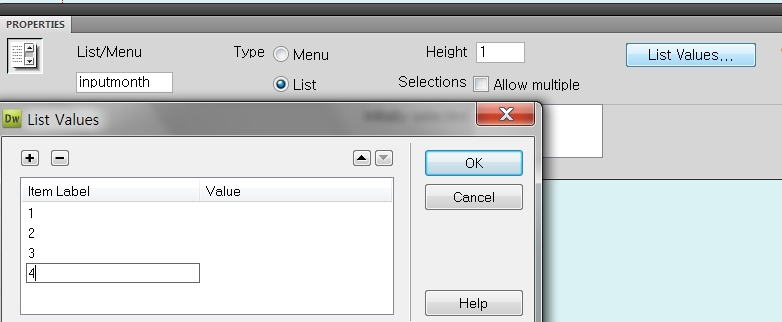 4
3
5
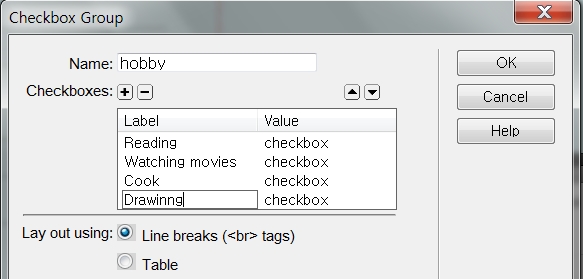 7
Form 문서 만들기
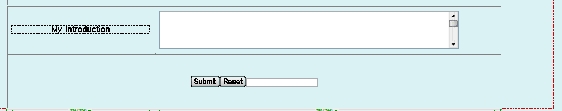 1
2
My introduction, Submit, Reset form 만들기
 1번에 커서 가져가서,TextArea 클릭 ID입력 예 inputintroduction
  Property에 charwidth(가로너비):80 , Numlines(줄수): 5줄 정도 입력,
  type: Multi체크






2번 위치로 커서 위치시키고, 위 Button클릭, ID입력 예 Submit, Submit버튼이 생기면 다시
 Button클릭 , ID입력 예 Reset, Proterty에 반드시  Action란에   Reset Form 체크 해야
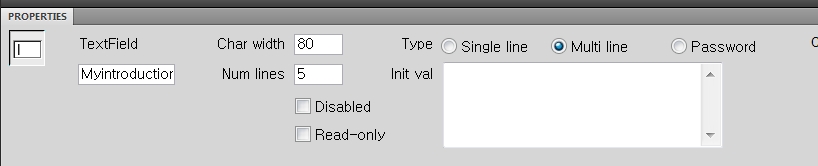 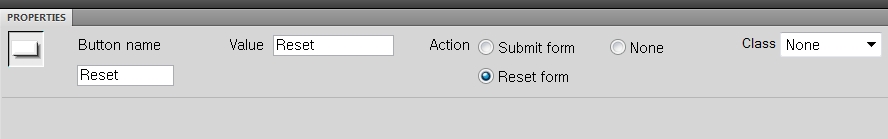 Form 문서 만들기
form 문서 완성 후>file>save>community sign up table.htm로 다시
  저장하기
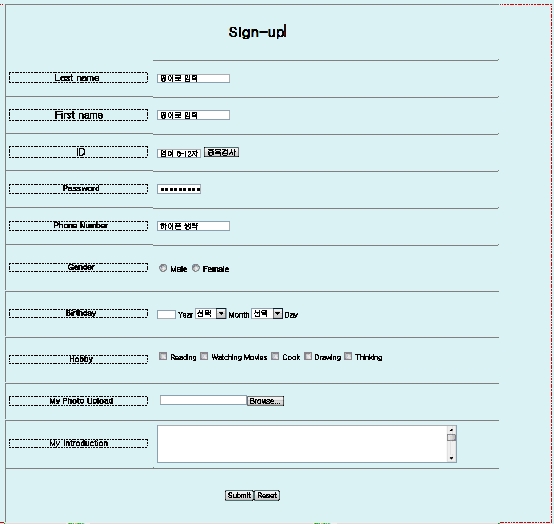 1:Text Field
2:중복검사: Button
3:GENDER: Radio Button
4: 년:Text Field, 월,일: List/Menu
5: checkbox Group
6: 사진 업로드: File Field
7: 자기소개: TextArea
8: Submit: BUTTON
하이퍼링크
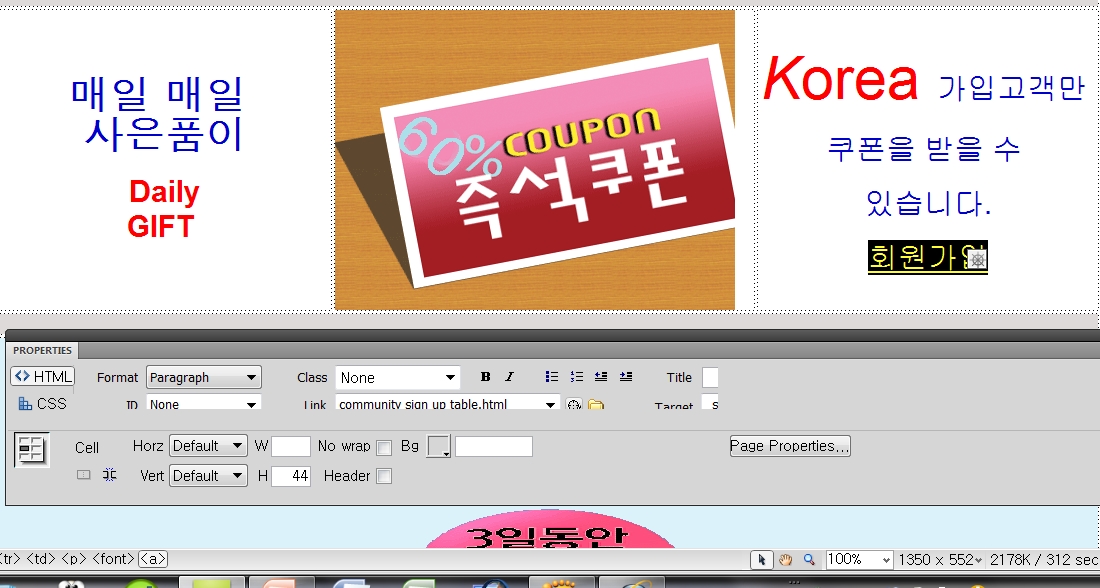 - 회원가입 드래그>Table PROPERTIES의 Link클릭>
  community sign up table.html찾아 클릭, 3 Target : _self F클릭
- File>save> community event table.html